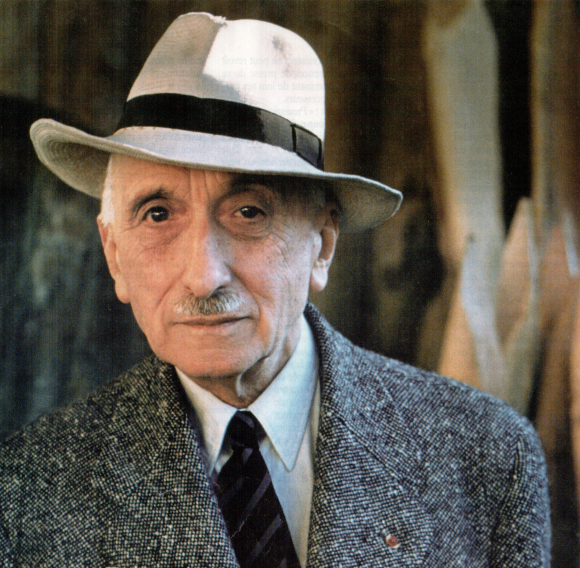 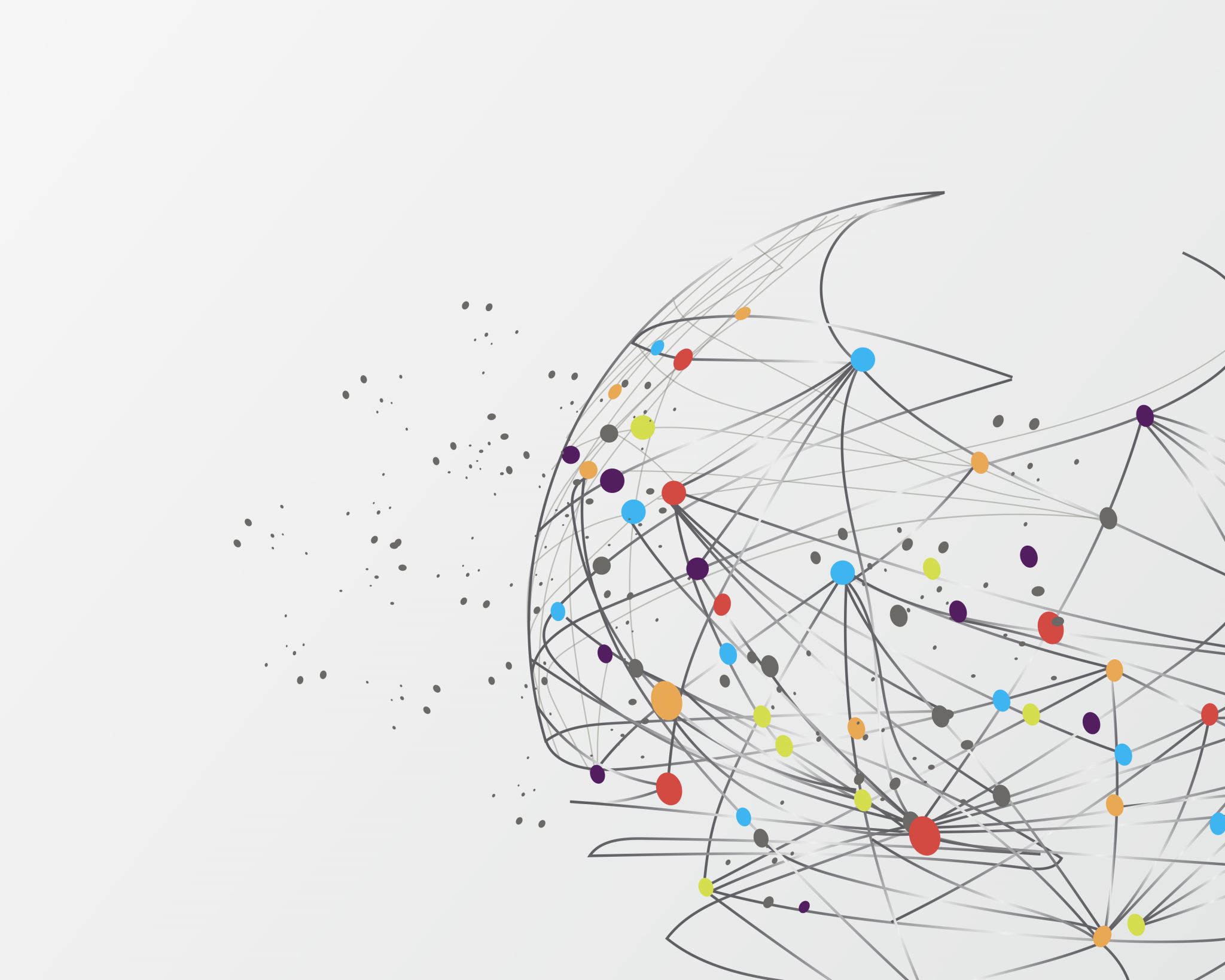 Alexis et Benjamin
FRANÇOIS CHARLES MAURIAC
ECRIVAIN FRANÇAIS - LAURÉAT DU GRAND PRIX DU ROMAN DE L'ACADÉMIE FRANÇAISE EN 1926
Plan:
I- La jeunesse de Mauriac.
II- Ses meilleurs oeuvres. 
III- Mauriac le prix Nobel.
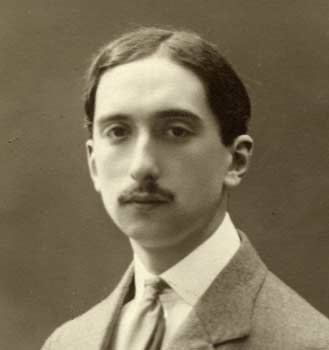 Issu d’une famille bourgeoise, catholique et conservatrice, attaché à ses racines bordelaises, à qui il fait référence dans la plupart de ses romans.
JEUNE MAURIAC
Après des études secondaires dans sa ville natale, il prépare à la faculté une licence de lettres, puis quitte Bordeaux en 1907
Il s’installe à Paris et tente le concours de l’École des Chartes. Il commence à écrire en 1909 des poèmes inspiré par ailleurs par Maurice Barès.
En 1913 il épouse Jeanne Lafon et ont 4 enfants. Cependant selon la biographie de Jean-Luc Barré en 2009, François Mauriac avait une tendance homosexuelle garder secrète a cette époque afin de ne pas compromettre la carrière de ce dernier.
ŒUVRES DES POÉSIES DE MAURIAC
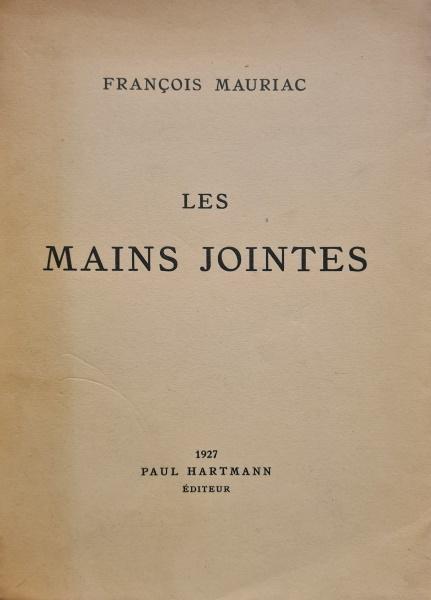 François Mauriac s’essaye à la poésie: comme les mains jointes en 1909  et Le disparu en 1918.
 Il écrit également des romans et œuvre pour le théâtre et se reconverti en journaliste politique au milieu des années 1930. 
il est le seul académicien à entrer dans la résistance intellectuelle; à la fin de la Seconde Guerre mondiale, il se tient aux côtés du Général de Gaulle et tâche de tempérer l’épuration – notamment dans le milieu littéraire.
SES MEILLEURES OEUVRES:
Thérèse Desqueryroux : adapté au cinéma
Le Mal
1925
1943
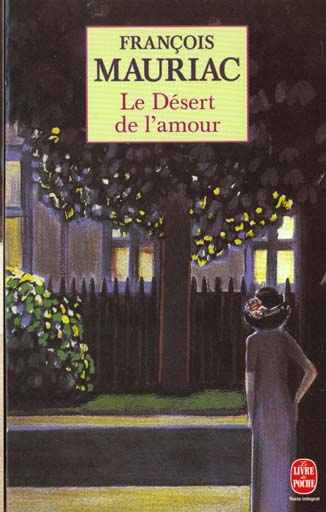 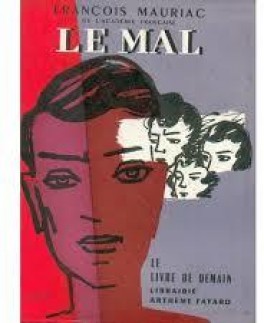 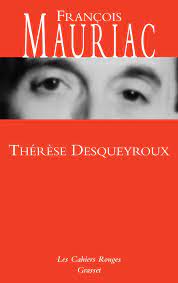 1924
1927
Le désert de l’amour:  grand prix du roman académique
Le cahier noir :publié sous son pseudo FOREZ (mémoire)
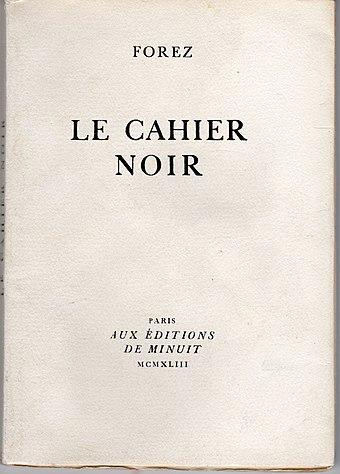 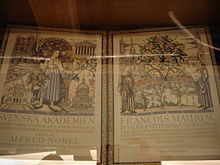 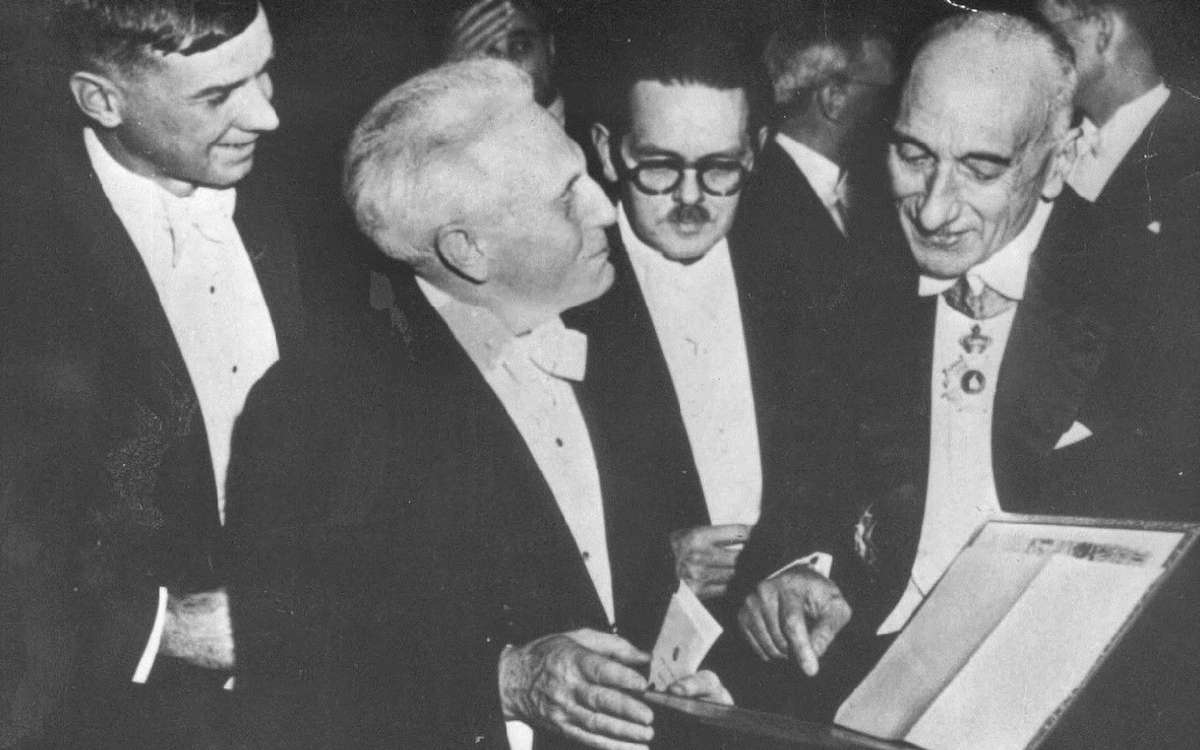 En 1952, François Mauriac reçoit le prix Nobel de littérature, l’année où paraît son roman Galigaï pour la profonde imprégnation spirituelle et l'intensité artistique avec laquelle ses romans ont pénétré le drame de la vie humaine
PRIX NOBEL
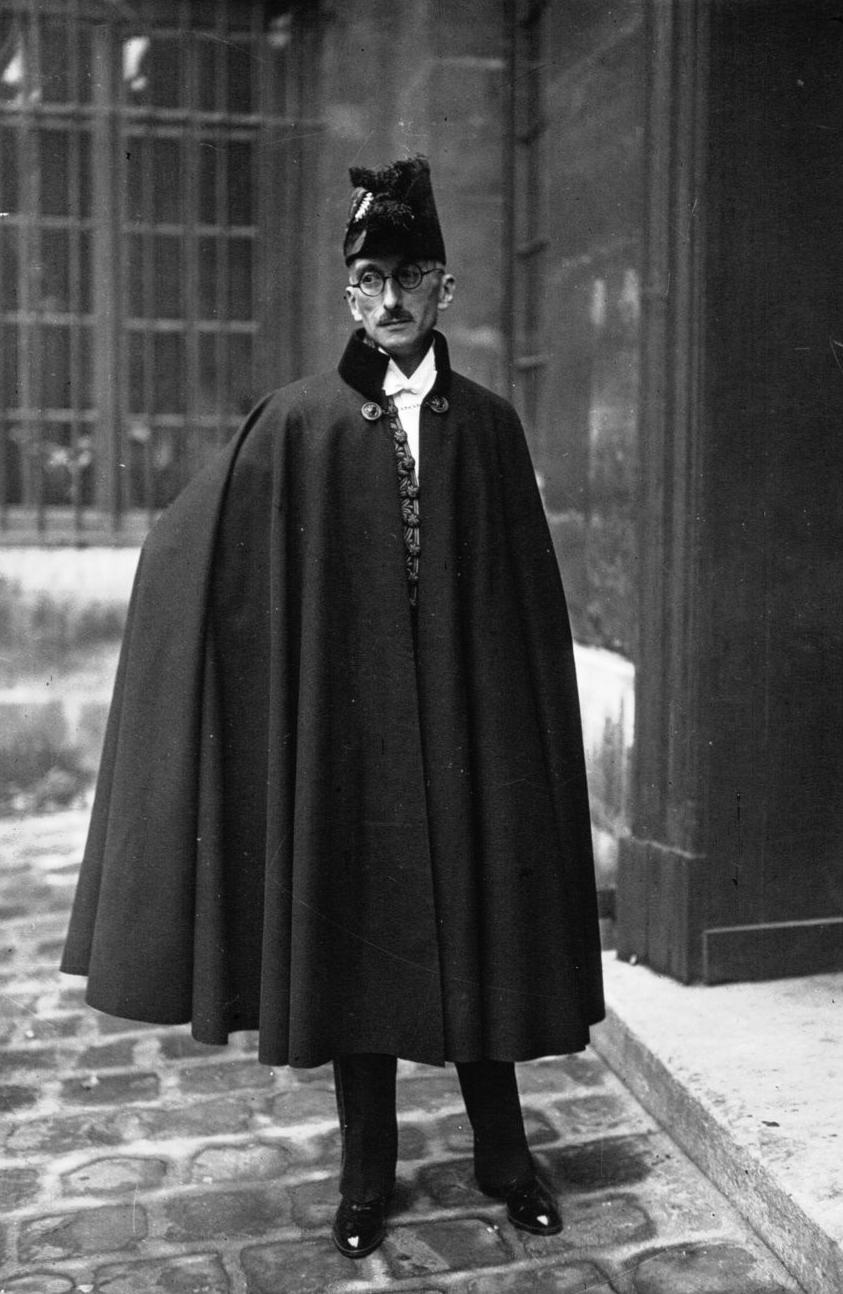 FRANÇOIS MAURIAC
EN GRAND HABIT LORS DE SON ENTRÉE À L'ACADÉMIE FRANÇAISE LE 1ER JUIN 1933.
FRANÇOIS MAURIAC Frise Chronologique:
Né le 11 octobre 1885 à Bordeaux,
Grand écrivain français. Lauréat du Grand prix du roman de l'Académie française en 1926,
En 1933,il est élu membre de l'Académie française au fauteuil no 22 .
Il reçoit le prix Nobel de littérature en 1952.
Il décède le 1er septembre 1970 à Paris
11 oct. 1885
1926
1933
1952
1 sept. 1970